Economic Statistics Liaison GroupResearcher Access to Microdata
Anthony Macken, Researcher Coordination Unit
20th November, 2019

Contact: rcu@cso.ie
How CSO facilitates research
Statbank – available via CSO website to all
Anonymised Microdata Files (AMF) – available via Irish Social Science Data Archive – not for business data
Research Microdata Files (RMF) – available  from CSO to approved researchers and government analysts
Secondment of professional government analysts – currently Solas and HEA secondments in CSO
Increased demand for RMFs
Developments for RMF environment
GDPR and Data Minimisation
Globalisation events in 2015
Stronger focus on security
CSO investment: Researcher Data Portal (RDP)
CSO Research Data Portal (RDP)
CSO Research Data Portal (RDP)
Software available on the CSO RDP:
STATA (version 15)
R/R Studio
Libre Office suite
ArcGIS
Limited number of SPSS licences also available where required (GUI)
 All updated as required with latest versions
CSO Research Data Portal (RDP)
From Q1, 2018:
Used by all off-site researchers
SILC, LFS, POWSCAR

From Q4, 2019:
All researchers including on-site researchers
Business statistics, person-based administrative data
Streamlined application process - Registration
Step 1 – Research Organisation Registration
Registration is required for all Research Organisations that wish to be granted access to CSO research microdata files.  
The organisation level details are held on file.
It should be noted that Organisation RMF Registration does not bestow any specific status on the organisation registered or imply any preferential access to RMFs. 
Step 2 – Researcher Registration
A researcher who has not previously accessed CSO RMF data on behalf of their current Research Organisation must complete a Researcher Registration Form. 
Only applications from researchers who are employed by, or formally related to, a registered research organisation will be considered.
8
Updated RMF Application form/process
RMF Application Form now allows includes option to renew and to add a researcher to an existing project.
Efficient renewal process aims to remove much of the burden on researchers when reapplying for access.
In general, where there have been no other changes, applications to renew RMF access for research projects will not be rejected by CSO.
9
Customised RMFs
Researchers, when applying for access to business RMFs for a project, currently apply for access to the set of RMFs as CSO does not provide a matched or customised RMF.
Provision of customised RMFs will involve a change to current procedures and an addition of resources.
The way forward will be identified in consultation with the Irish Economic Association and a researcher forum.
10
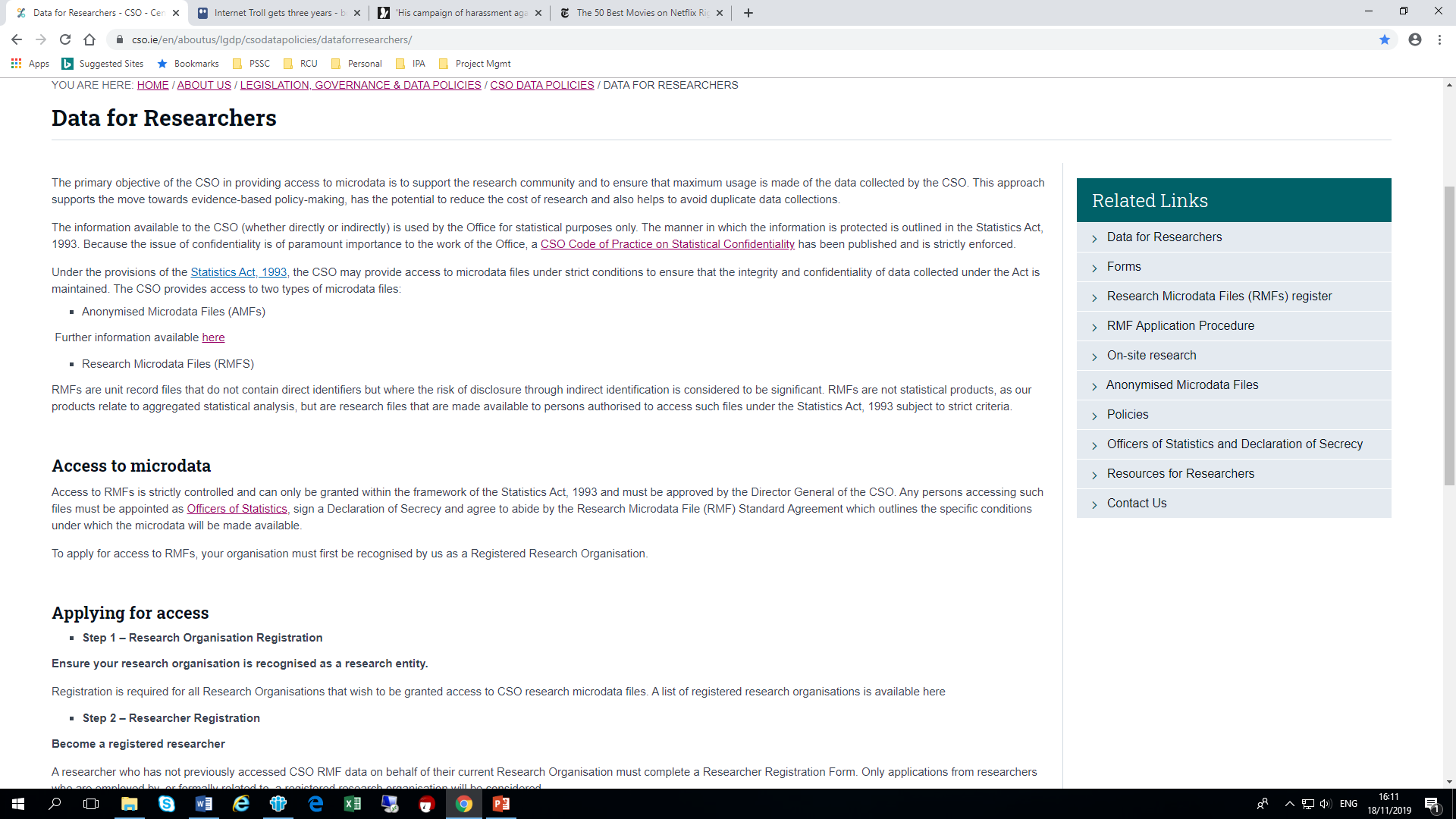 Update of web pages relating to RMF access
11
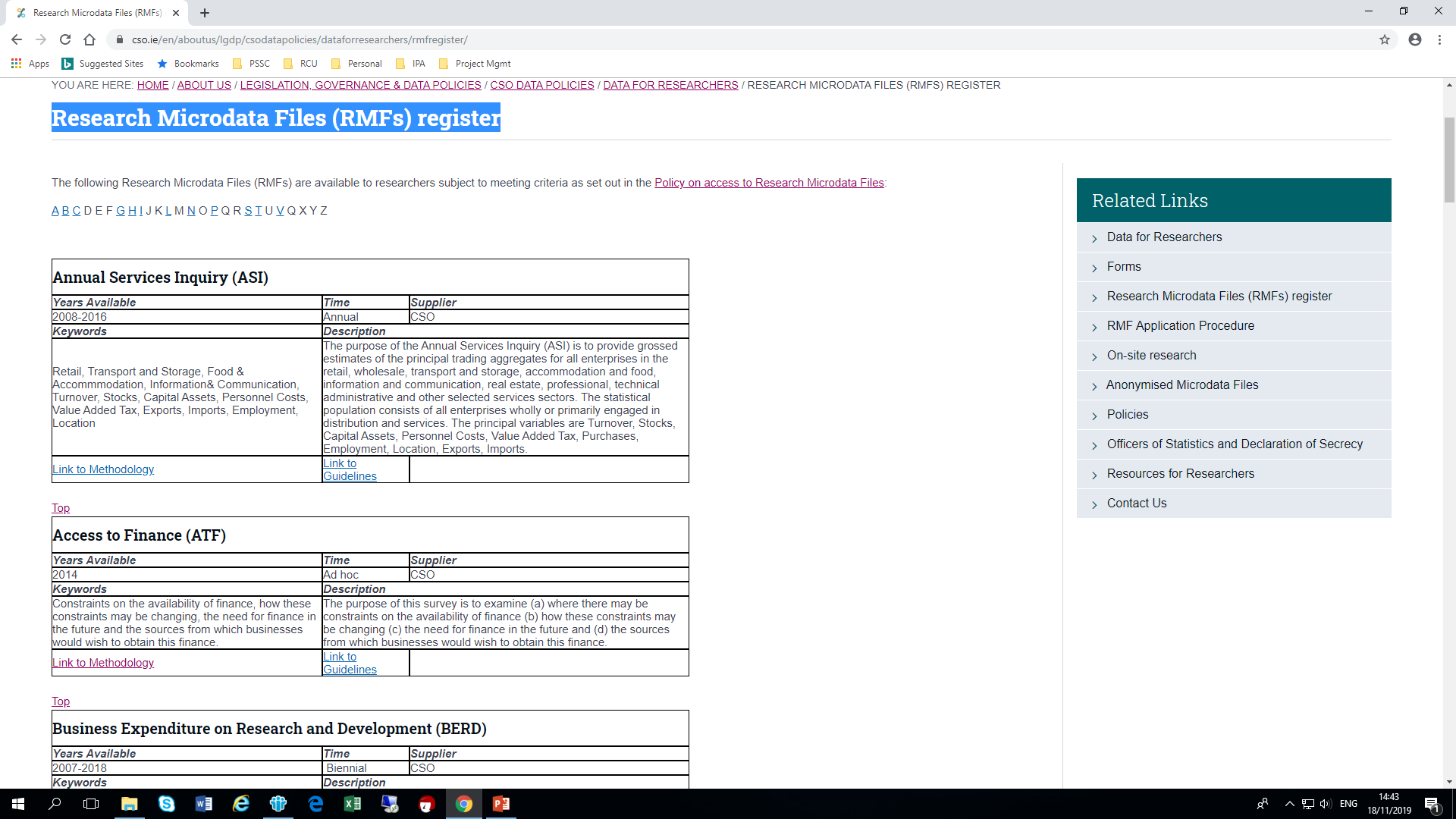 RMF Register
12
RMF Approval Group
RMF Approval Group has replaced previous approval system.
Centralise approval process for multi-RMF project applications.
Objective: To provide a more effective approval process and to reduce application waiting times for research projects.
13
Examples of Projects
Compare characteristics of firms that demand alternative debt finance and those that demand equity and bank debt finance.
RMFs used: ASI, ATF, Business Register, CIP.
An Examination of the Seedbed Role of Irish Industry, Regions, and Firms.
RMFs used: ASI, Business Register, CIP, Job Churn.
The impact of acquisitions on the local economy.
RMFs used: ASI, BCI, Business Register, CIP, CIS.
14
Contact: rcu@cso.ie
Any questions?